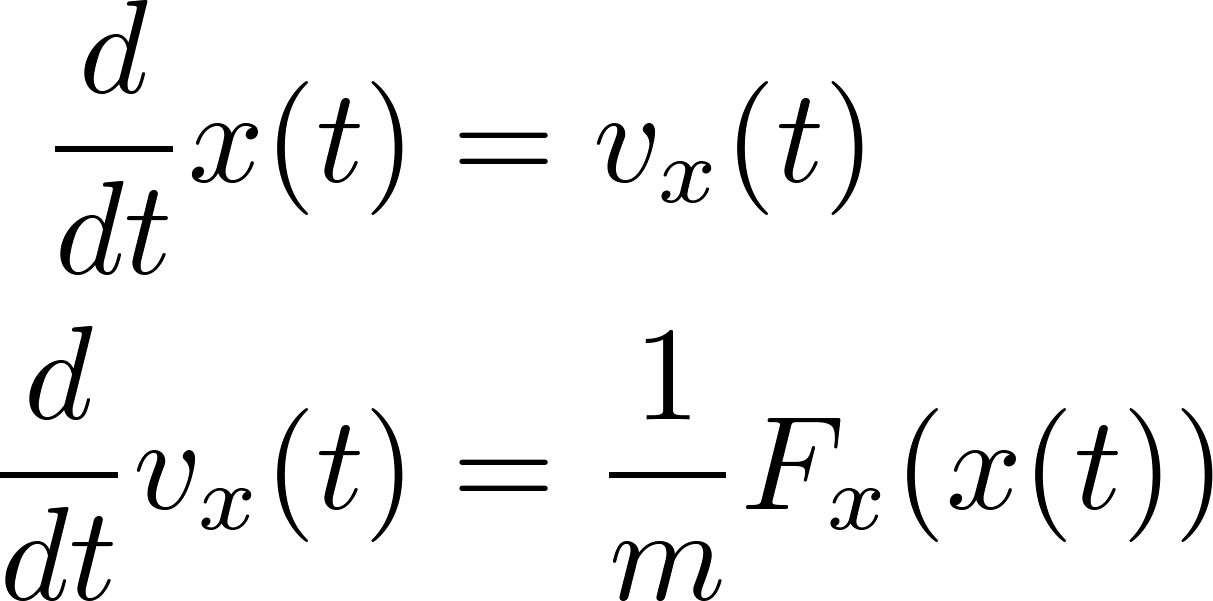 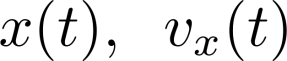 1
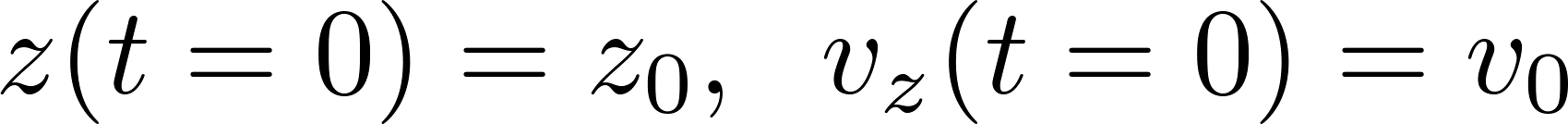 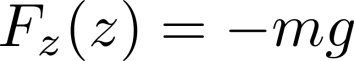 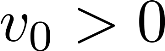 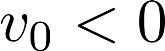 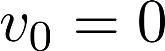 2
Pohybové rovnice budú
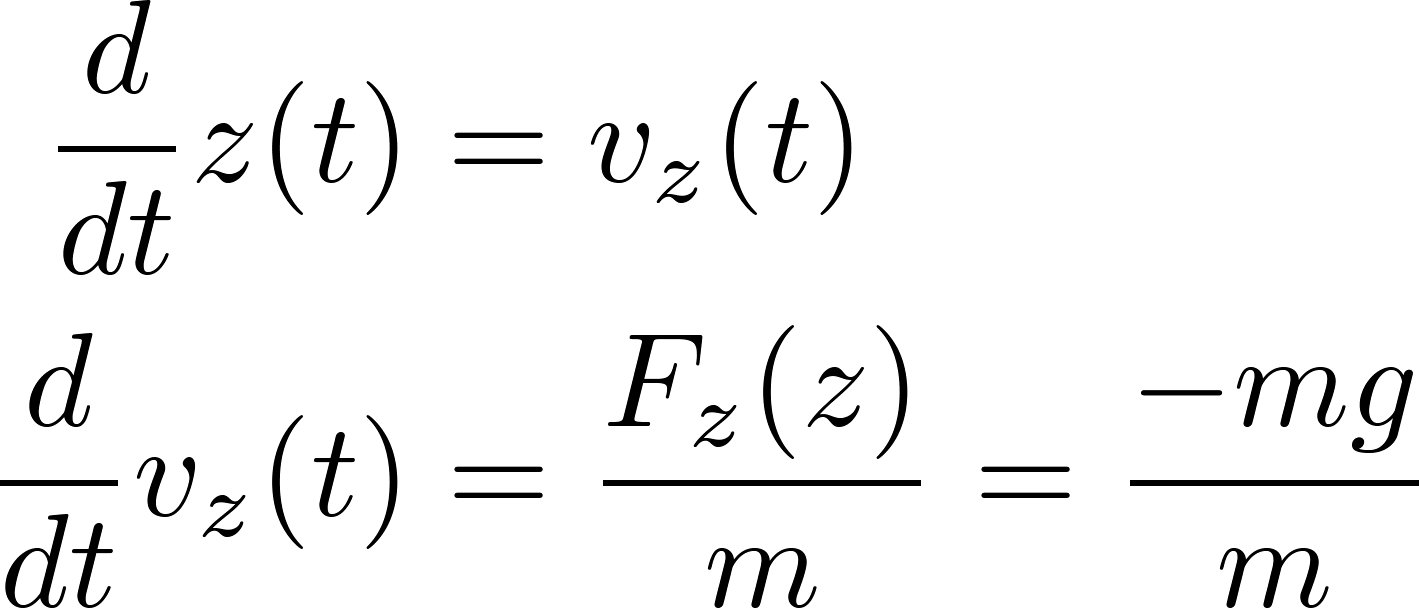 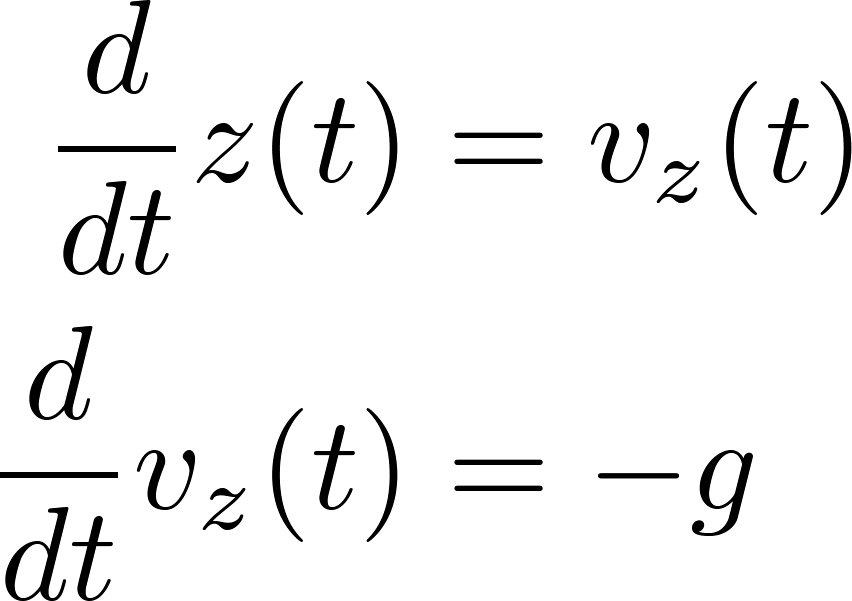 Všimnime si, že z rovníc vypadla hmotnosť padajúceho telesa, čo znamená že všetky telesá pri rovnakých počiatočných podmienkach padajú rovnako. Prišiel na to Galileo. Traduje sa, že to skúšal tak, že zo šikmej veže v Pizze nechal padať rôzne telesá. 

Na ďalšom slajde je video, v ktorom vo vákuovej komore padajú vedľa seba ťažká guľa a ľahké pierko.
3
video je bez zvuku
4
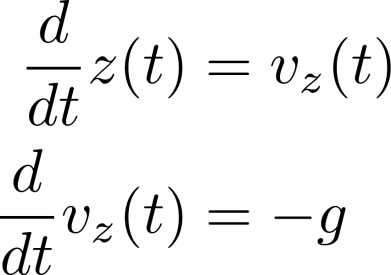 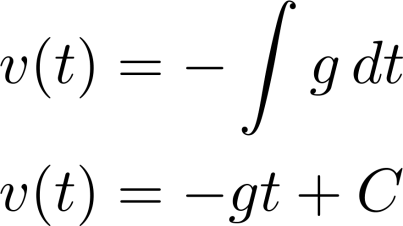 Vidím, že C môžem hneď určiť s počiatočnej podmienky                                  a dostanem
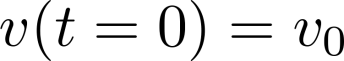 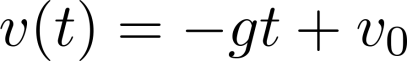 Toto dosadím do prvej rovnice a dostanem
5
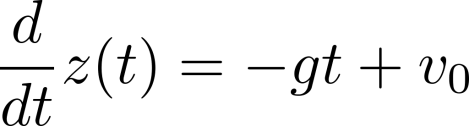 Znovu hľadám opak derivácie a dostanem
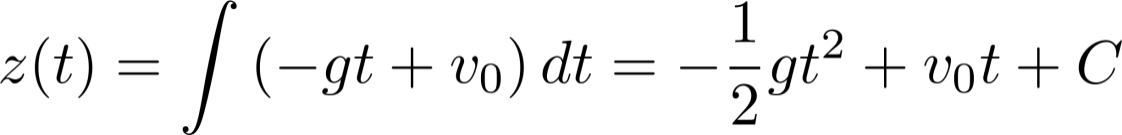 Neznámu konštantu určím z počiatočnej podmienky
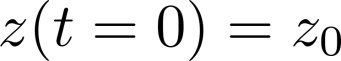 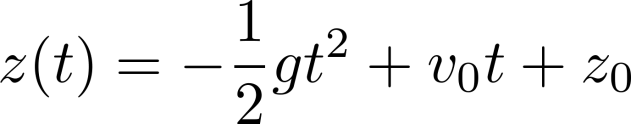 Poznamenajme, že takéto ľahké riešenie je vo svete diferenciálnych rovníc výnimočná vec. Mali sme jednoducho šťastie, lebo druhá rovnica sa odviazala a ešte aj rovnice boli jednoduché, dali sa riešiť integrovaním (opakom derivácie). Bolo to tak preto že v rovnici pre rýchlosť nevystupovala neznáma funkcia rýchlosti aj na pravej strane, čo by vo všeobecnosti mohlo byť.
6
Niekedy je užitočné hľadať „opak derivácie“
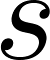 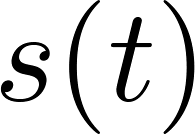 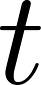 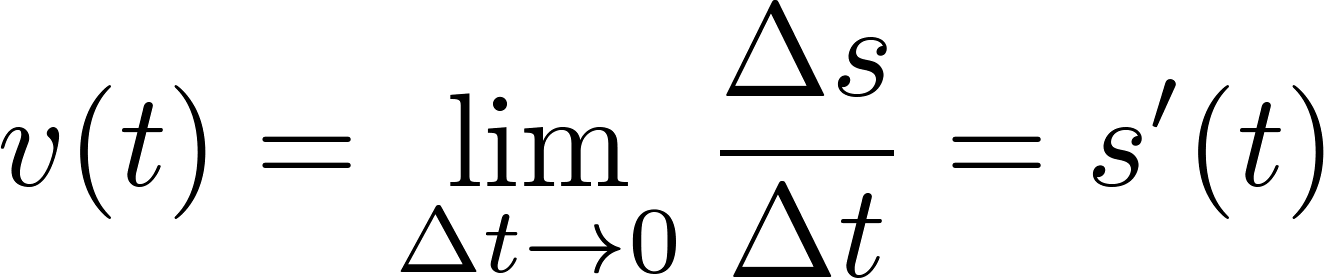 Rýchlosť je derivácia dráhy podľa času
7
Naopak: poznám priebeh rýchlosti v čase          , chcem určiť
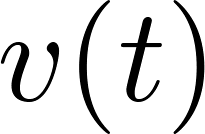 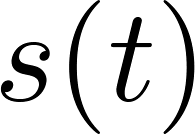 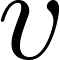 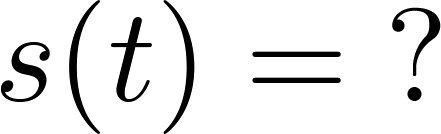 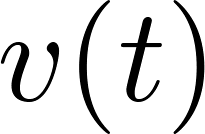 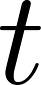 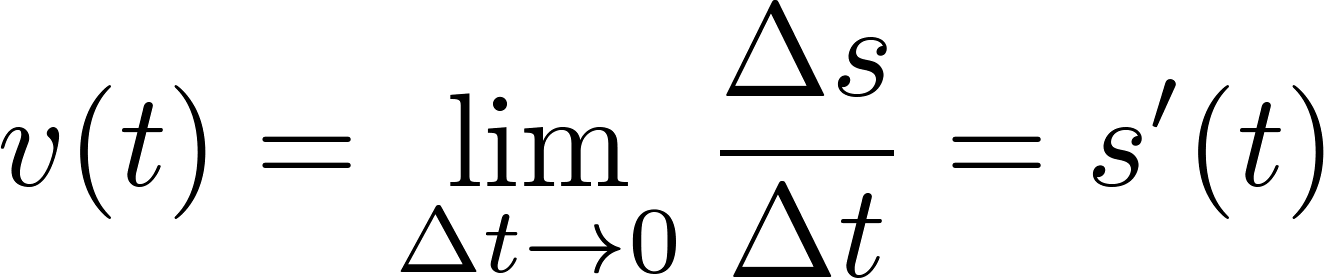 potrebujem nájsť opak derivácie
Opak derivácie sa niekedy dá „uhádnuť“, teda metódou „pozriem a vidím“.
Často to ale neviem. vtedy môže pomôcť počítač, ktorý zo zadanej krivky          vyrobí hľadanú krivku
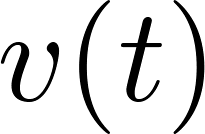 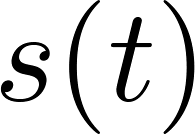 8
Naopak: poznám priebeh rýchlosti v čase          , chcem určiť
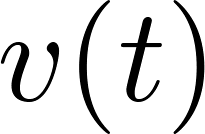 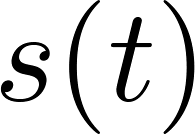 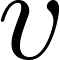 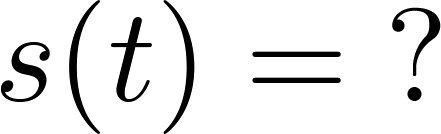 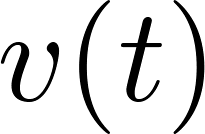 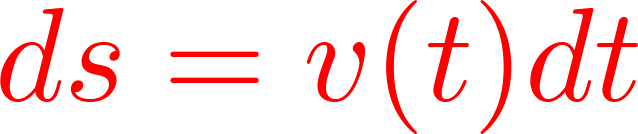 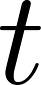 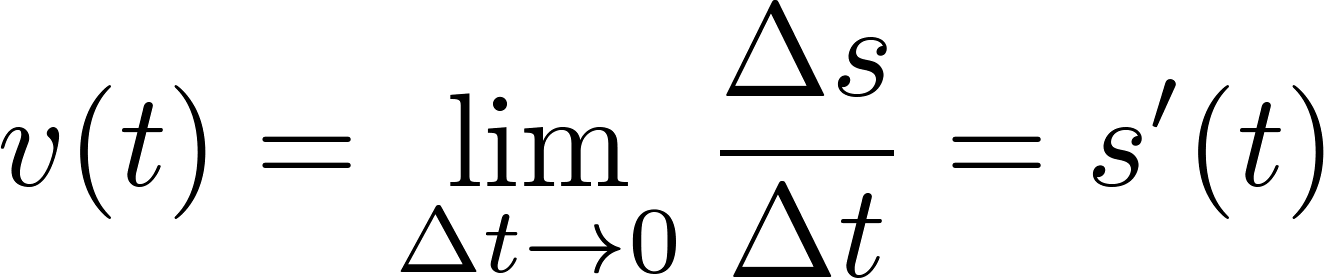 potrebujem nájsť opak derivácie
Opak derivácie sa niekedy dá „uhádnuť“, teda metódou „pozriem a vidím“.
Často to ale neviem. vtedy môže pomôcť počítač, ktorý zo zadanej krivky          vyrobí hľadanú krivku
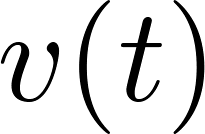 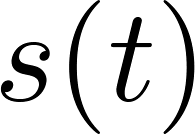 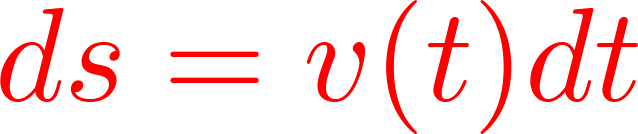 9
Naopak: poznám priebeh rýchlosti v čase          , chcem určiť
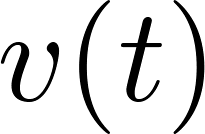 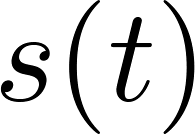 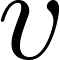 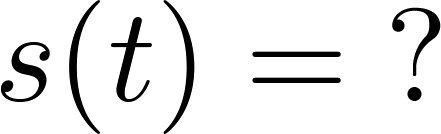 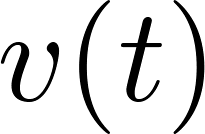 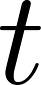 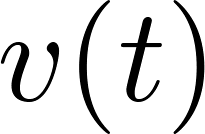 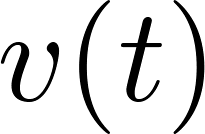 10
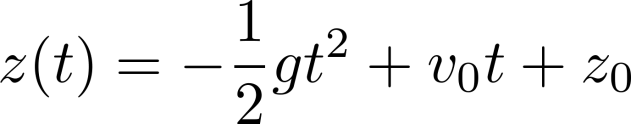 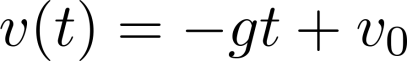 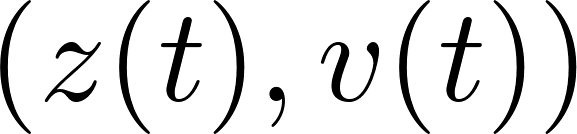 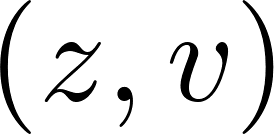 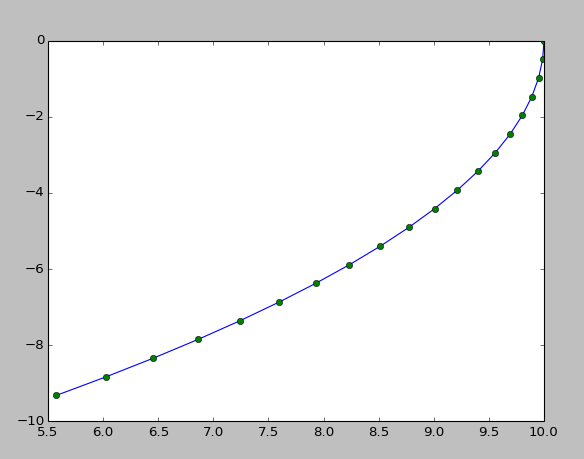 Počiatočný stav sa v grafe na obrázku nachádza v pravom hornom rohu, počas zvyšujúceho sa času sa stav posúva dolu po nakreslenej čiare, pričom každý zvýraznený bod na čiare predstavuje nárast času  o 0.05 sekundy.
v
z
11
Graf som nakreslil v Pythone takto:
g=9.81
v0=0
z0=10.
t=[]
for i in range(0,20):
    t.append(0.05*i)
v=[]
for i in range(0,20):
    v.append(v0-g*t[i])
z=[]
for i in range(0,20):
    z.append(z0+v0*t[i]-0.5*g*t[i]*t[i])
plot(z,v)
plot(z,v,"o")
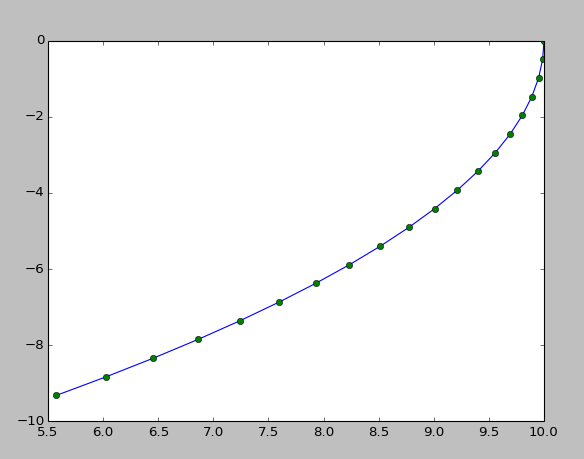 Počiatočný stav sa v grafe na obrázku nachádza v pravom hornom rohu, počas zvyšujúceho sa času sa stav posúva dolu po nakreslenej čiare, pričom každý zvýraznený bod na čiare predstavuje nárast času  o 0.05 sekundy.

Poznamenajme, že program v Pythone nerieši pohybové riešenie, iba vykresľuje už hotové riešenie, ktoré sme našli analyticky.
12
2. Vizualizácia v trojrozmernom priestore                  :
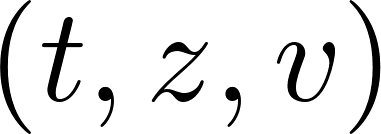 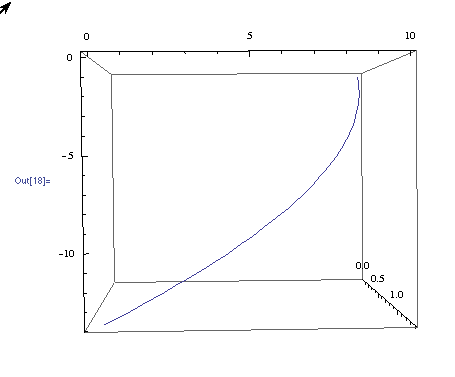 v
t
z
Obrázok bol vyrobený v programe Mathematica, detaily neuvádzame
13
Vizualizovali sme trajektóriu častice v stavovom priestore.
Pojmom trajektória (bez prívlastkov) máme spravidla na mysli čiaru, ktorú pri pohybe opíše častica v „normálnom“ (niekedy hovoríme konfiguračnom) priestore. V prípade jednorozmerného pohybu je to triviálna vec, je to nejaká úsečka, časť priamky definujúcej jednorozmerný svet častice. Na trajektórii môžeme tiež vyznačiť čas ako na ďalšom obrázku. Vyznačené body zodpovedajú nárastu času vždy o 0.05 sekundy. Na obrázku je trajektória častice pri voľnom páde z výšky 10m počas prvej sekundy pádu.
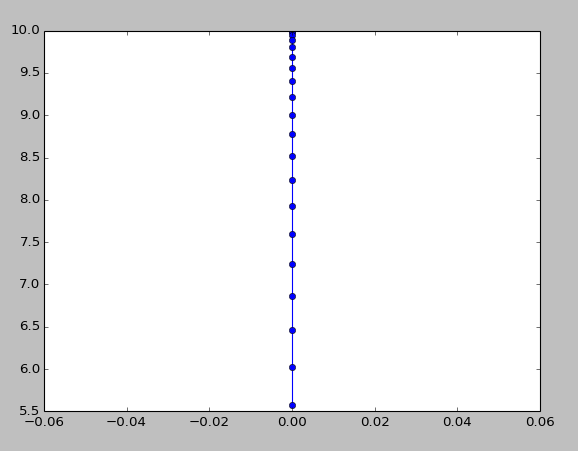 z
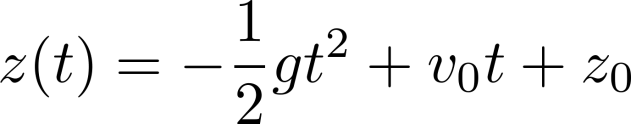 14
Poznamenajme ešte, že ak poznáme časový priebeh trajektórie




potom vieme triviálne doplniť riešenie na úplné riešenie v stavovom priestore, pretože priebeh rýchlosti získame prosto derivovaním:
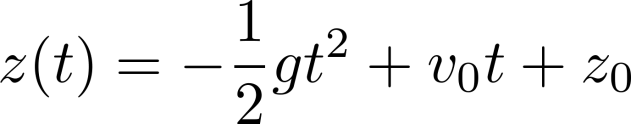 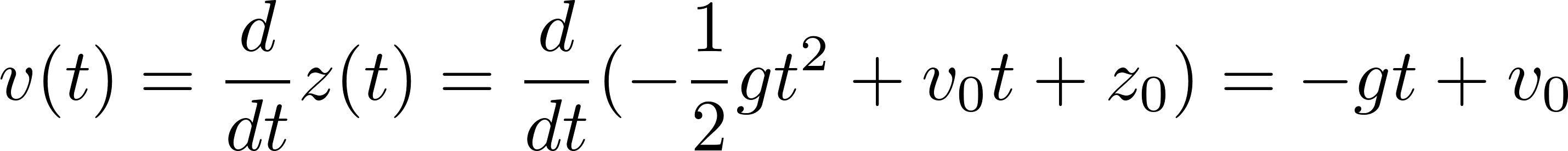 15
Vo všeobecnosti môže sila pôsobiaca na teleso závisieť nielen od jeho polohy ale aj od okamžitej rýchlosti, teda
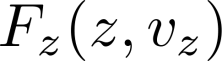 Napríklad keby sme uvažovali nielen gravitáciu ale aj odpor vzduchu, silová funkcia by mohla mať tvar
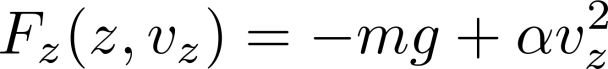 Druhá diferenciálna rovnica by mala tvar
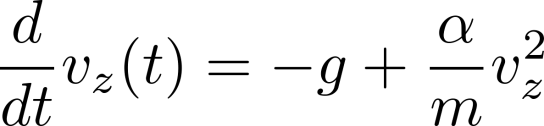 a sme v koncoch: nemôžeme to jednoducho integrovať. Musíme zapnúť počítač a vyriešiť všetko numericky Eulerovou metódou „postupných malých krokov“ (metódou Sovietskej armády).
16
Poznamenajme, že rovnica
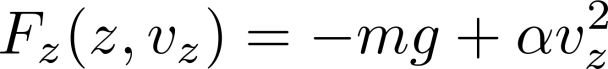 Fakt, že potrebujeme dve diferenciálne rovnice prvého rádu, aby sme vedeli predpovedať budúcnosť, ukazuje, že ani v jednorozmernom svete na priamke





nestačí jedno číslo na zadanie momentálneho stavu ale treba dve čísla, počiatočnú hodnotu súradnice aj počiatočnú hodnotu rýchlosti. Priestor stavov častice žijúcej v jednorozmernom svete na priamke je teda dvojrozmerný.
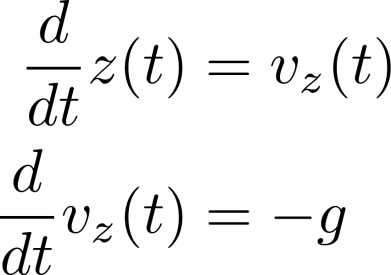 17
Čo mám garantovane vedieť

ako sa zadáva stav hmotného bodu
čo je pohybová rovnica pre hmotný bod
popíšte predpoveď budúcnosti ako sa bude meniť stav častice v jednorozmernom svete reťazením malých zmien stavu s využitím Newtonovej rovnice ak je zmapovaná sila v celom priestore
ako vyzerá sústava dvoch diferenciálnych rovníc prvého rádu popisujúca vývoj stavu častice
riešte jednorozmerný (zvislý) pohyb častice v homogénnom gravitačnom poli pri ľubovoľnej počiatočnej rýchlosti (v smere osi z)
napíšte riešenie pohybovej rovnice pre voľný pád z výšky h
akou rýchlosťou dopadne častica pri voľnom páde z výšky h
čo hovorí Galileov pokus o páde telies rôznych hmotností a ako to vyplýva z Newtonovej rovnice
určte hĺbku studne, ak voľný pád kameňa na dno trvá 2 sekundy
koľkorozmerný je stavový priestor častice žijúcej v jednorozmernom svete. A v trojrozmernom?
Fakt, že potrebujeme dve diferenciálne rovnice prvého rádu, aby sme vedeli predpovedať budúcnosť, ukazuje, že ani v jednorozmernom svete na priamke





nestačí jedno číslo na zadanie momentálneho stavu ale treba dve čísla, počiatočnú hodnotu súradnice aj počiatočnú hodnotu rýchlosti. Priestor stavov častice žijúcej v jednorozmernom svete na priamke je teda dvojrozmerný.
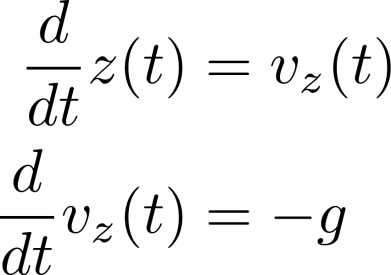 19
Predstavme si, že by sme si to hneď neuvedomili, že na zadanie stavu častice potrebujeme dve čísla a skúšali by sme to len s jedným číslom, polohou častice. Lebo aj pre samotnú funkciu polohy sa dá napísať pohybová rovnica. 

Naozaj Newtonov zákon                          sa dá prepísať takto
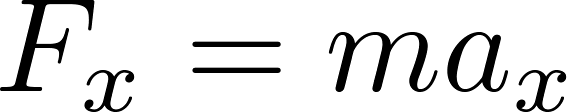 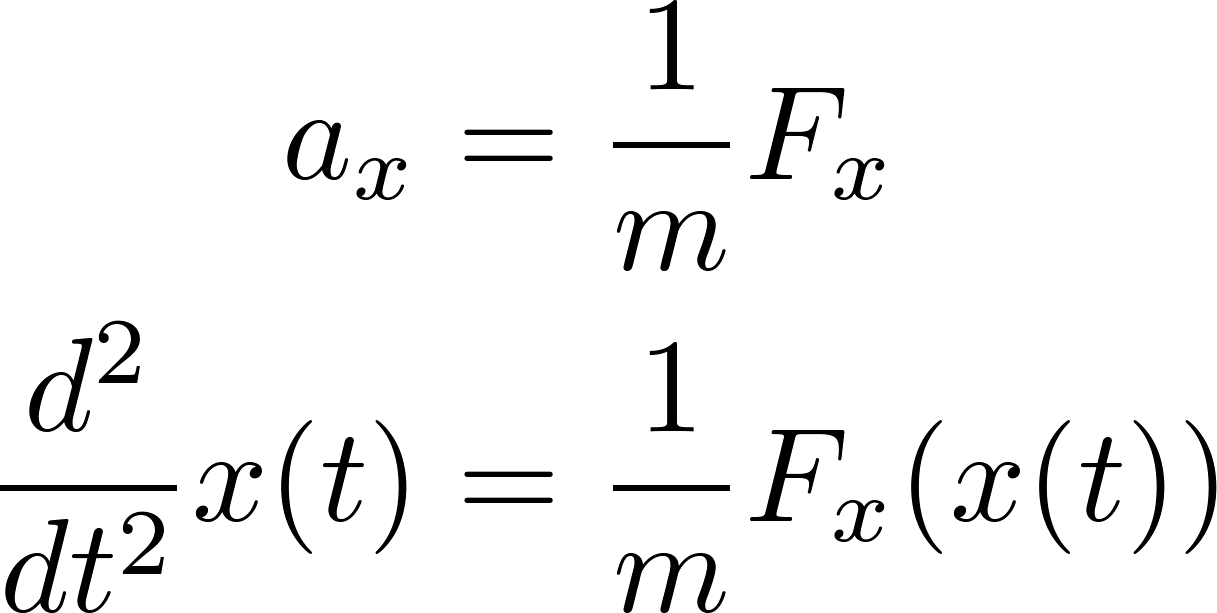 20
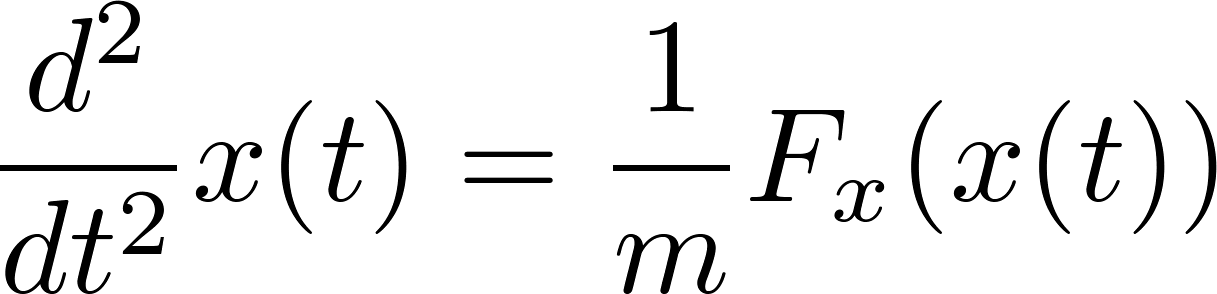 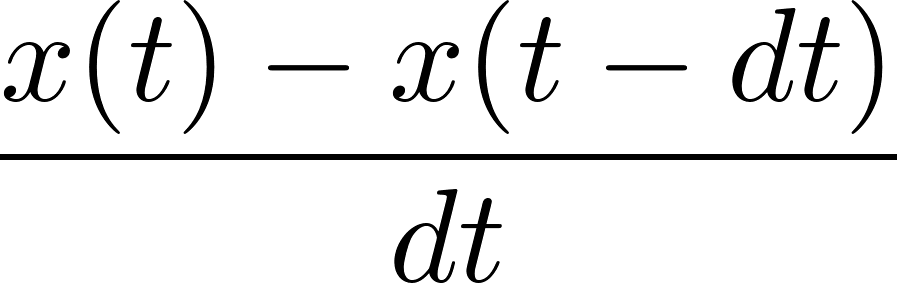 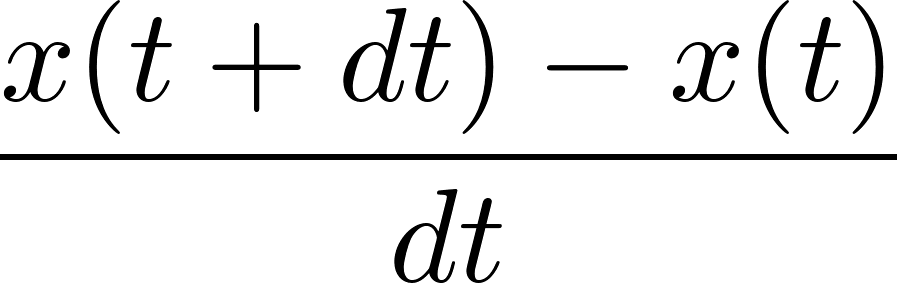 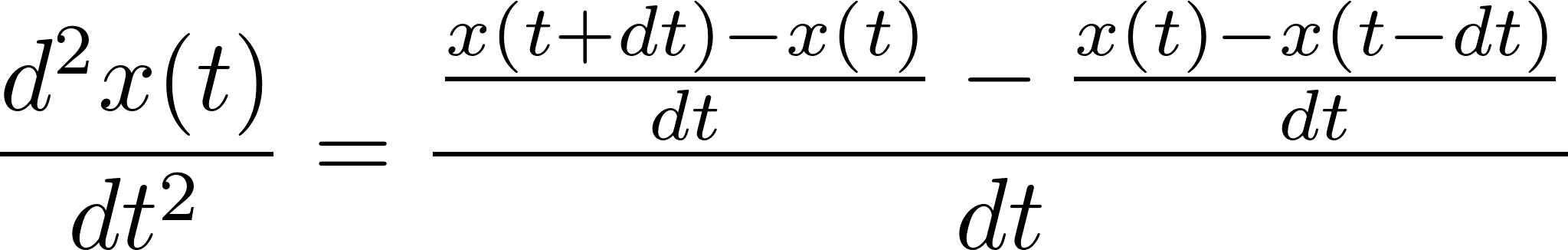 21
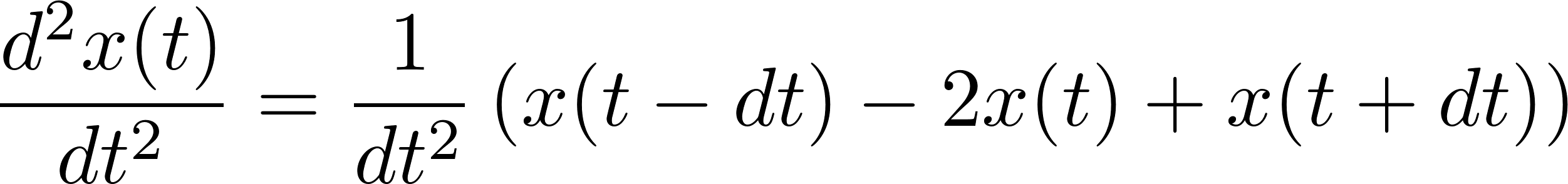 „Posúvacia rovnica“ pre predpovedanie stavu v budúcnosti by teda mala vyzerať takto:
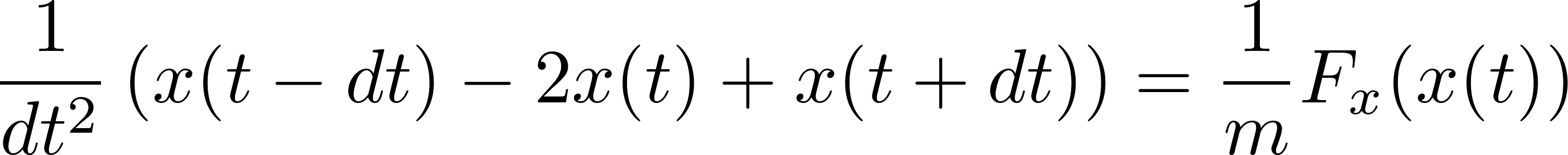 22
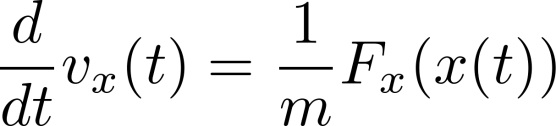 Lenže funkcie                          nie sú na sebe nezávisle, rýchlosť je v skutočnosti deriváciou polohy, takže musíme navyše žiadať, aby platilo
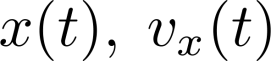 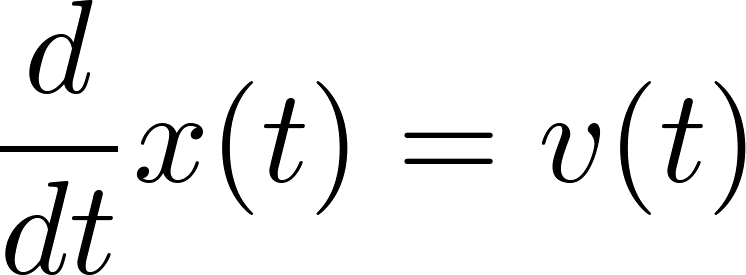 A to je druhá diferenciálna rovnica do páru k Newtonovej, čo spolu robí dve rovnice prvého rádu s dvoma počiatočnými podmienkami (poloha a rýchlosť "teraz") čo sa dá jednoznačne posúvať do budúcnosti po malých krokoch na počítači. teraz už rozumieme tomu, čo bolo napísané na prvom slajde tejto prezentácie
23
pripomienka
Reťazenie predpovedí budúcnosti
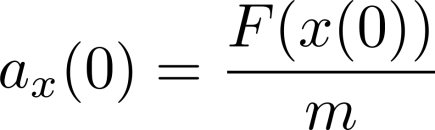 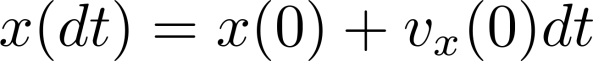 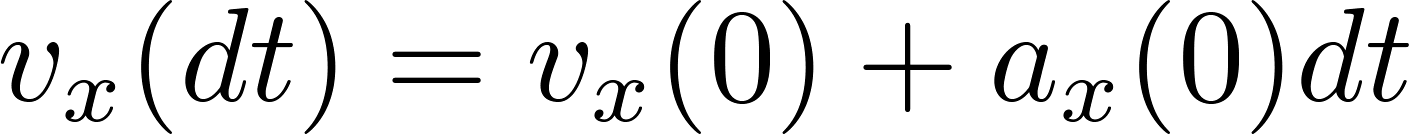 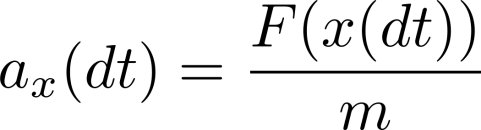 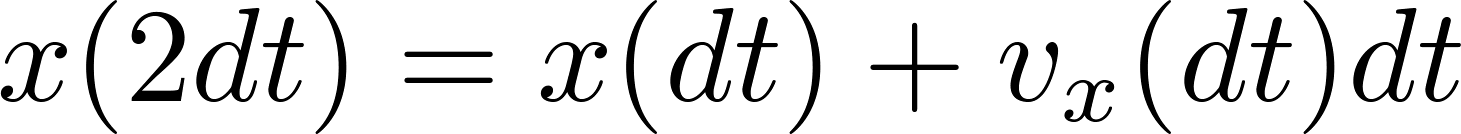 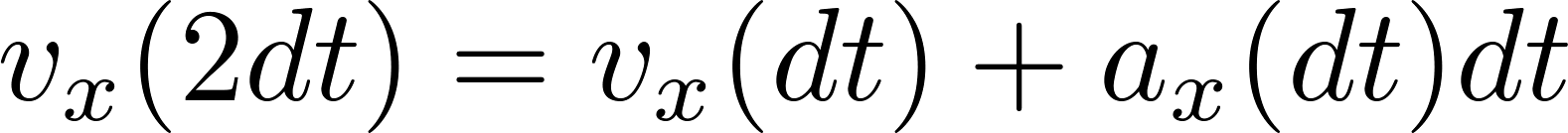 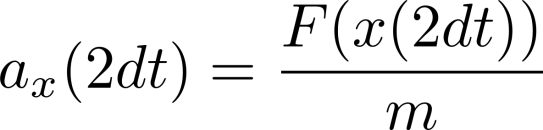 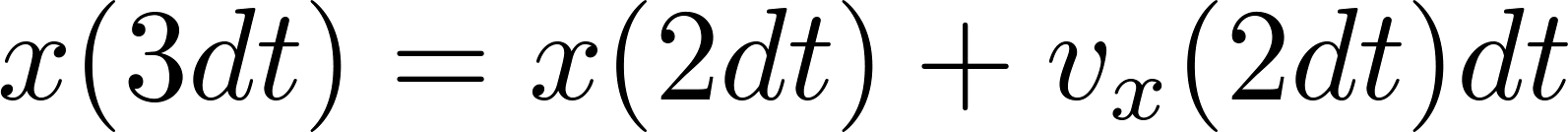 24
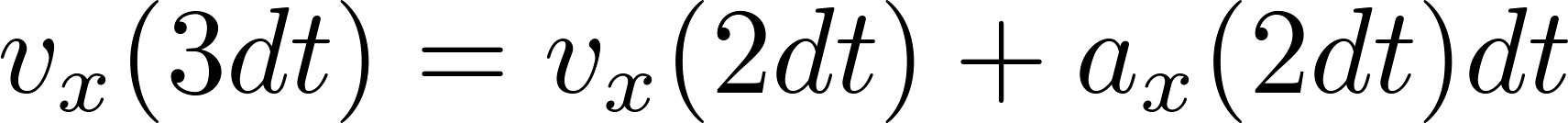 Teraz ešte naprogramujeme voľný pád posúvaním v čase v Pythone. Tu je program a jeho výstup. Preštudujte si to pozorne a aj vyskúšajte.
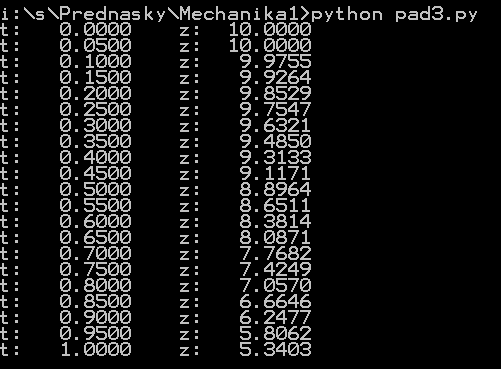 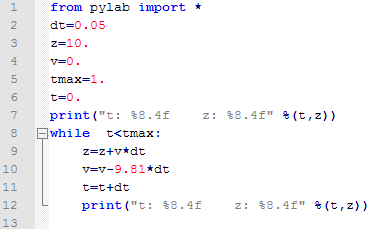 Presnosť nie je veľká, účel programu je skôr didaktický . Presnejší výpočet by vyžadoval oveľa menší časový krok, alebo ešte lepšie, kvalitnejšiu numerickú metódu. To už ide nad rámec tejto prednášky
25
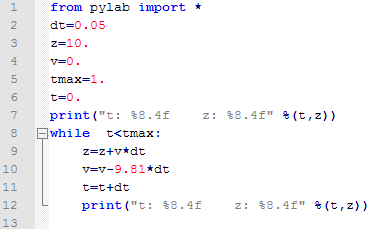 Voľný pád, energetická bilancia.
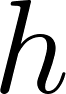 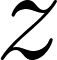 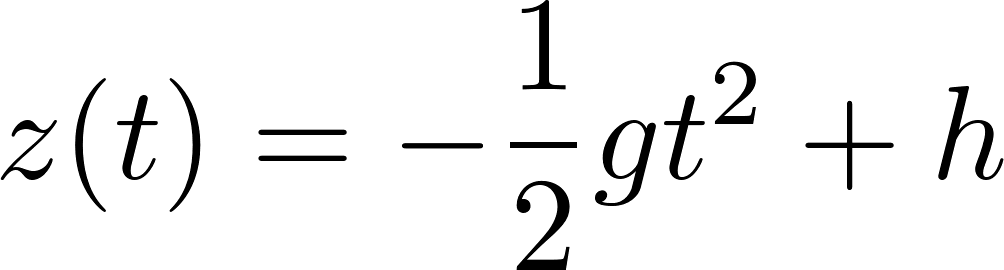 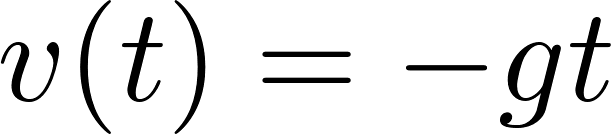 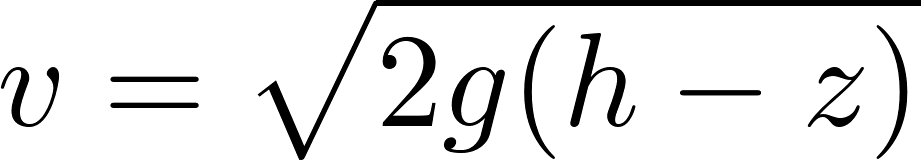 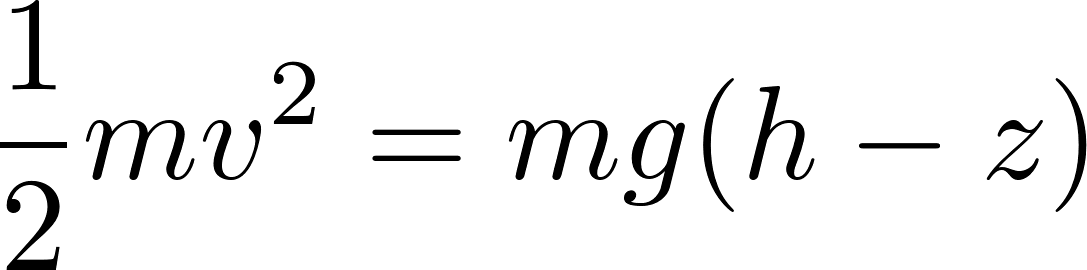 27
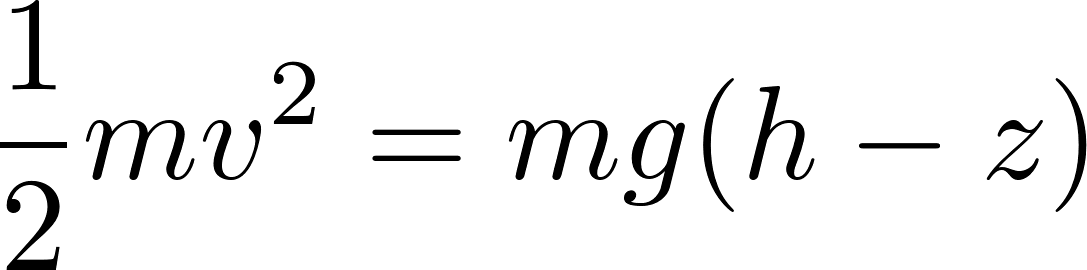 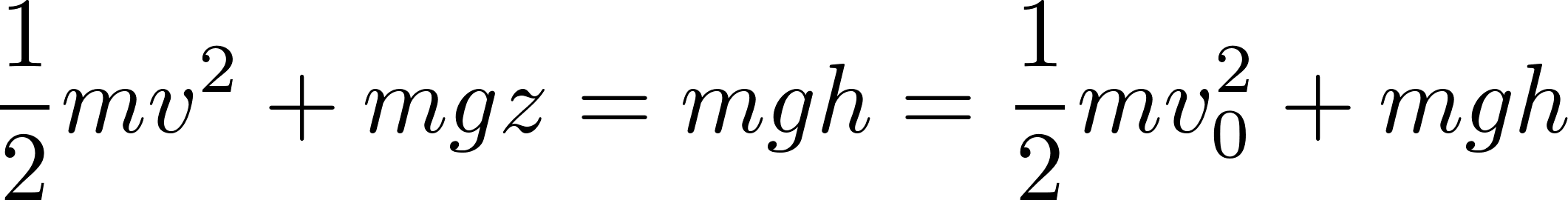 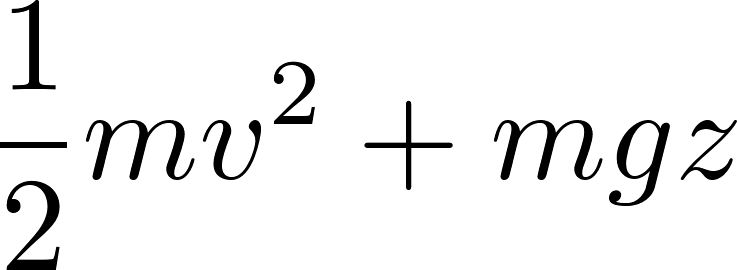 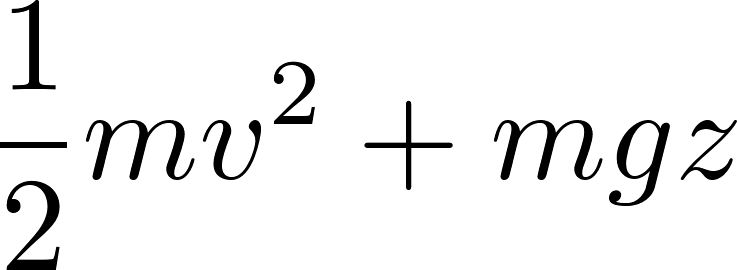 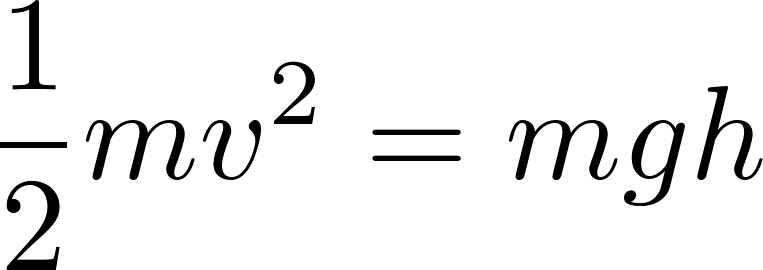 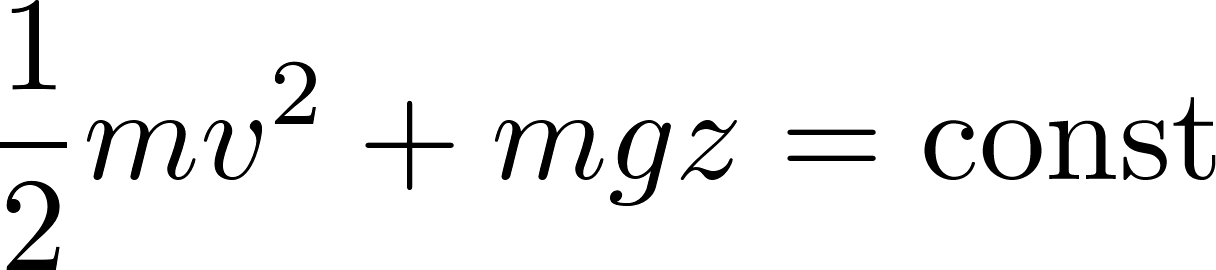 28
Čo mám garantovane vedieť

vysvetlite prečo pre predpovedanie budúcnosti pohybu častice nestačí poznať len počiatočnú polohu ale potrebujeme poznať aj počiatočnú rýchlosť
napíšte vzorec pre približný výpočet druhej derivácie funkcie z troch blízkych bodov
napíšte zákon zachovania energie pre voľný pád
Pripomienka
Mechanika hmotného bodu

Stav je bod vo viacrozmernom priestore
Časový vývoj je druhého rádu v konfiguračnom priestore
Časový vývoj je prvého rádu v stavovom priestore
30
Doteraz sme sa zaoberali jednorozmerným svetom, naše častice žili na priamkach. Náš svet je ale trojrozmerný. Zovšeobecnenie na tri rozmery je ale priamočiare.
Stav častice nebudú dve čísla, ale dva vektory
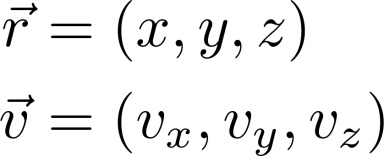 Stav sú dva vektory, teda 6 čísel (tri zložky vektora polohy a tri zložky vektora rýchlosti). Priestor stavov častice žijúcej v trojrozmernom svete je teda šesťrozmerný. Pohybové rovnice zapísané pomocou vektorov budú
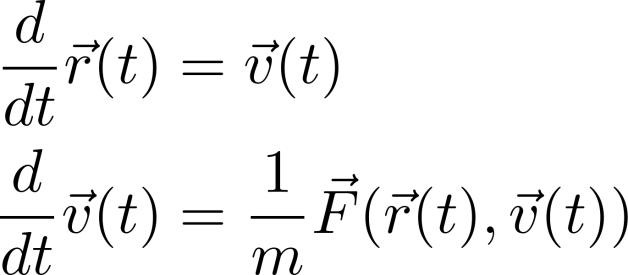 keď sme už zohľadnili, že vo všeobecnosti sila pôsobiaca na časticu môže závisieť nielen od jej polohy ale aj od jej rýchlosti (ako je tomu napríklad pri zohľadnení odporu vzduchu)
31
Dve vektorové rovnice sa dajú prepísať ako 6 rovníc pre zložky tých vektorov:
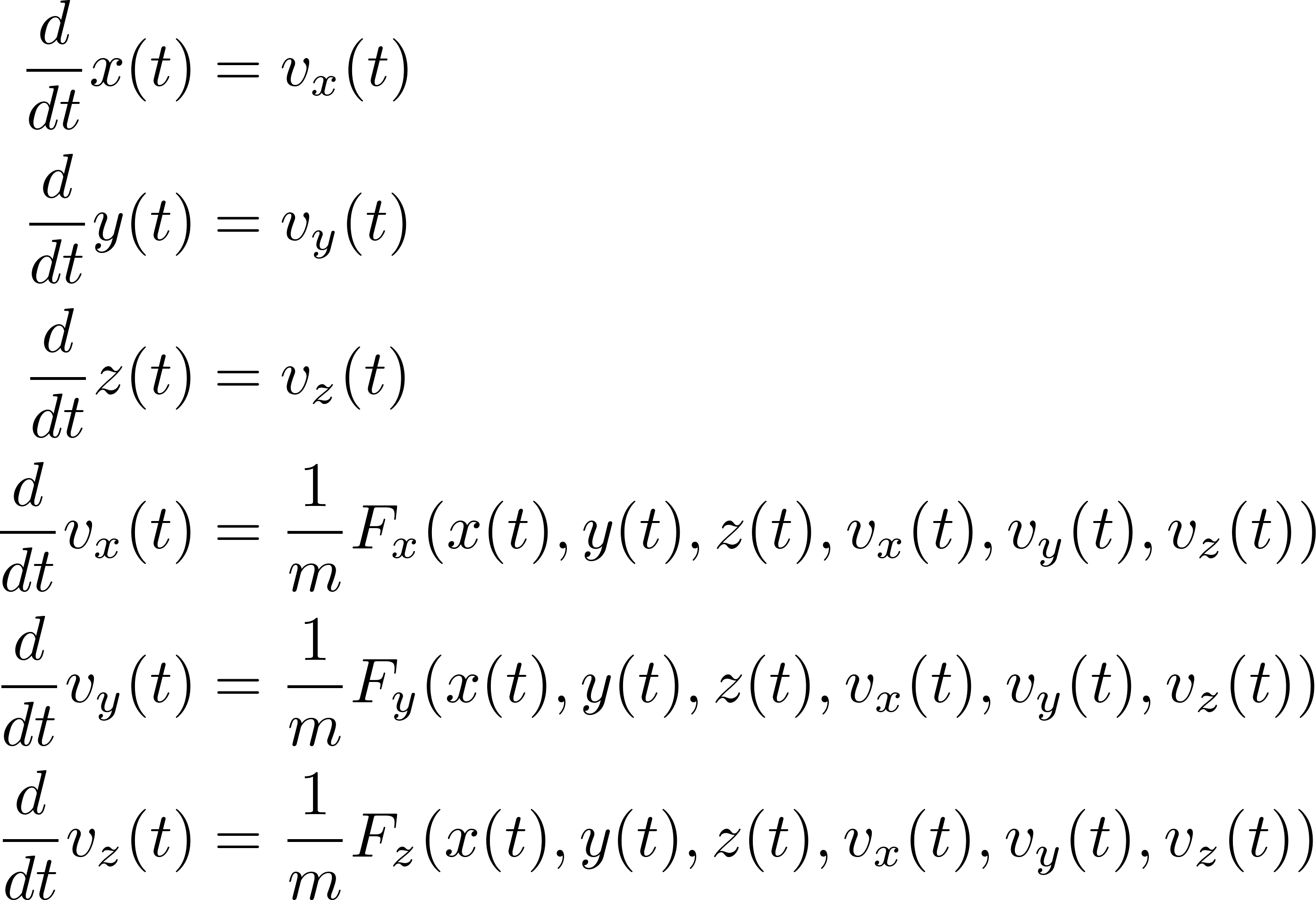 32
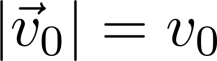 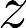 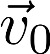 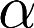 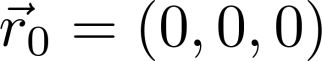 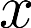 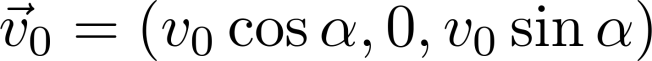 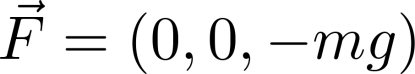 33
Vybavme najprv smer y. Príslušné rovnice sú
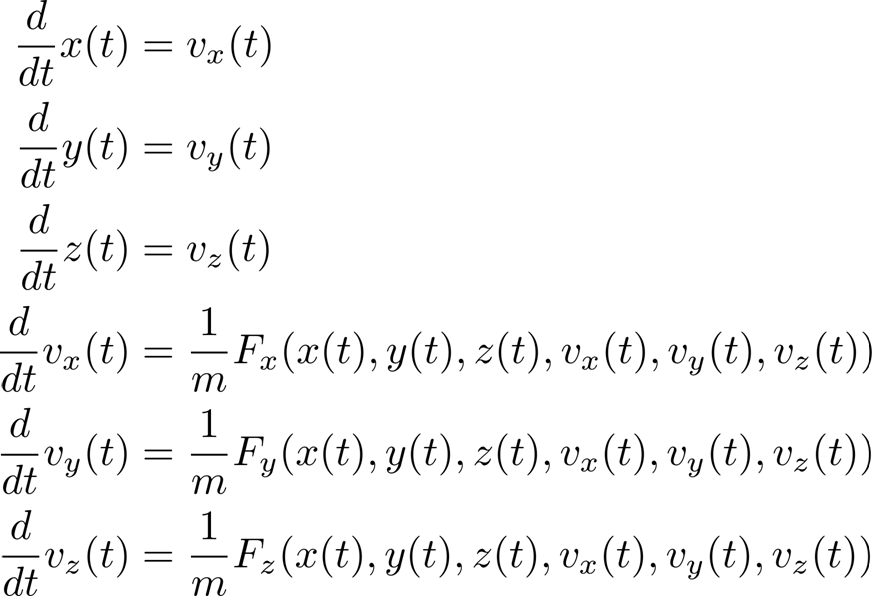 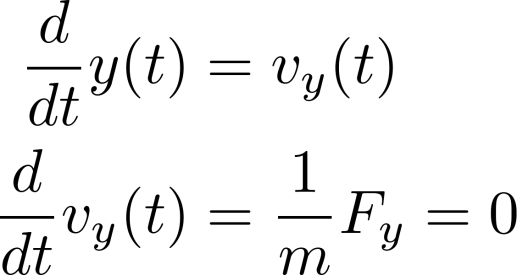 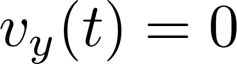 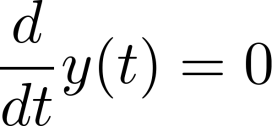 34
Vybavme teraz smer x. Príslušné rovnice sú
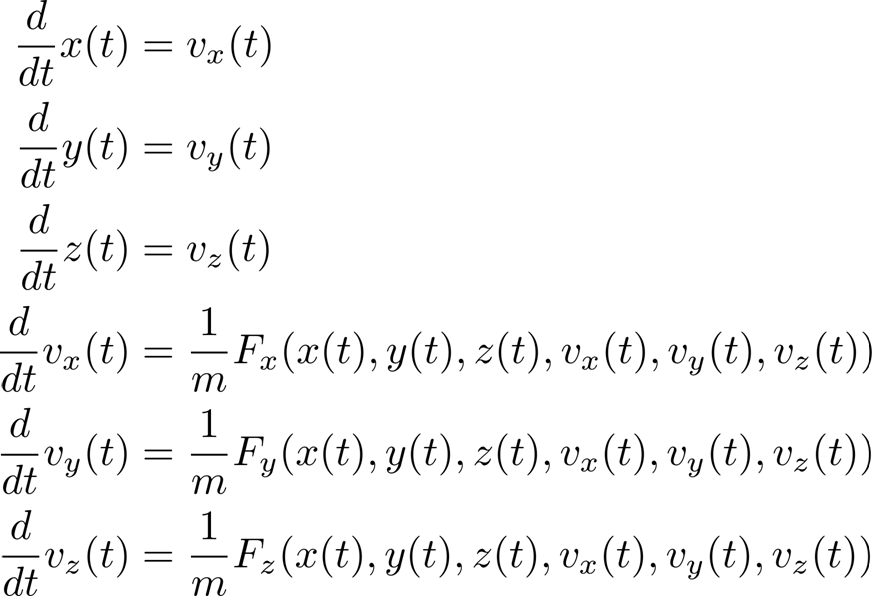 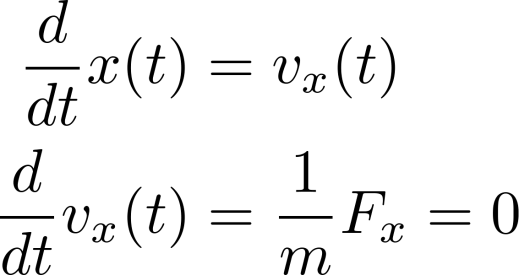 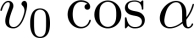 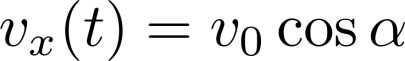 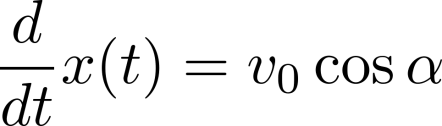 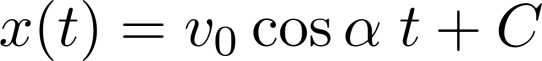 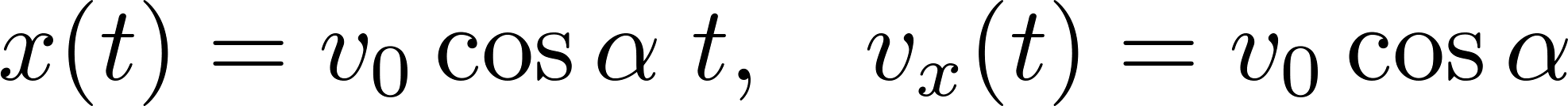 35
Vybavme teraz smer z. Príslušné rovnice sú
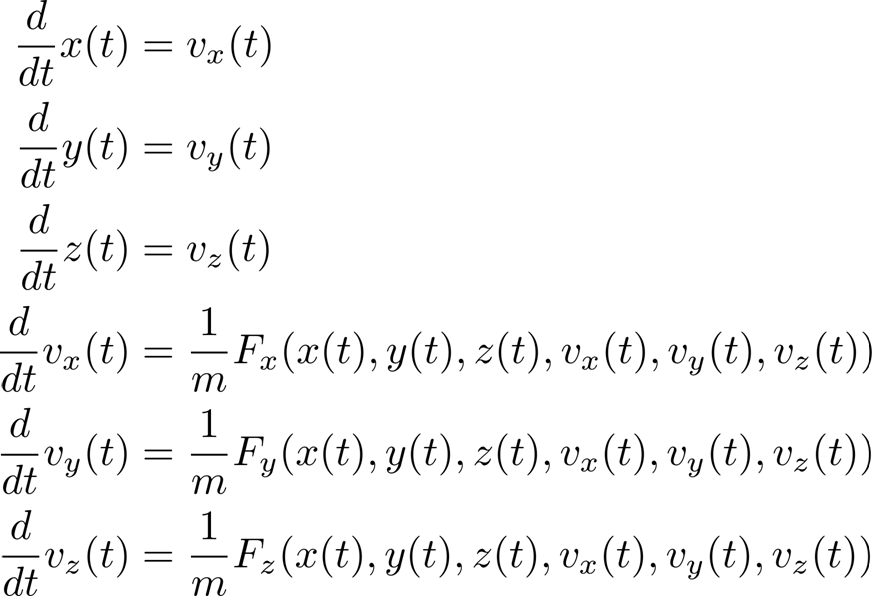 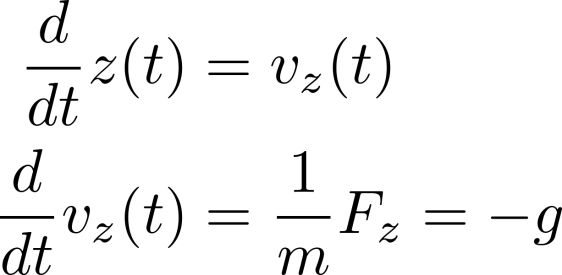 Riešim napred druhú rovnicu ako "opak derivácie", teda neurčitý integrál.

C určím tak, aby platilo                                        , čo vedie na riešenie


Prvá rovnica potom je
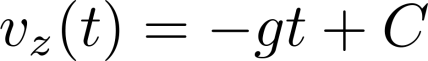 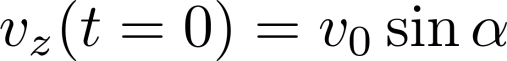 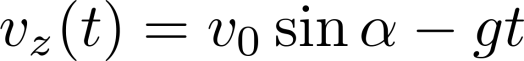 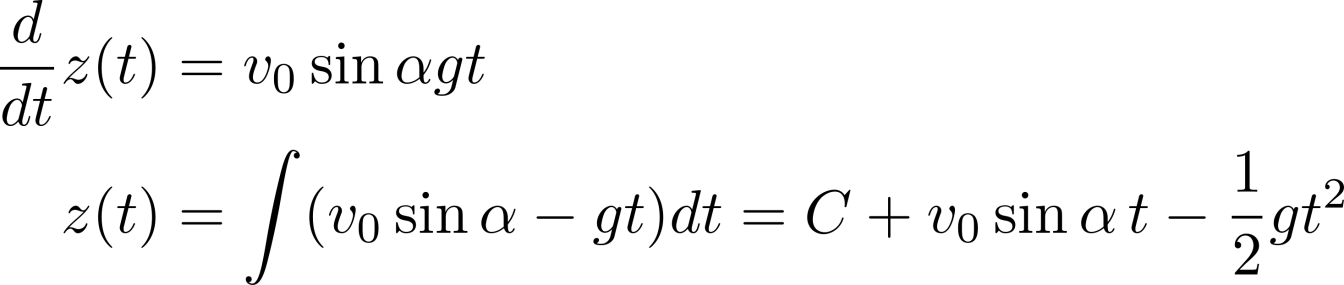 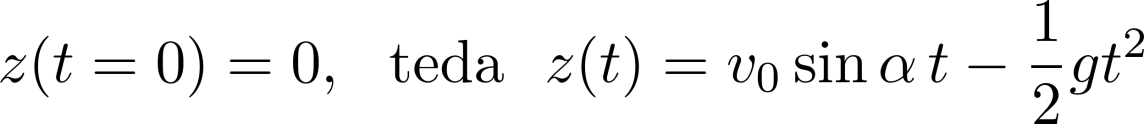 36
Našli sme riešenie
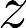 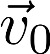 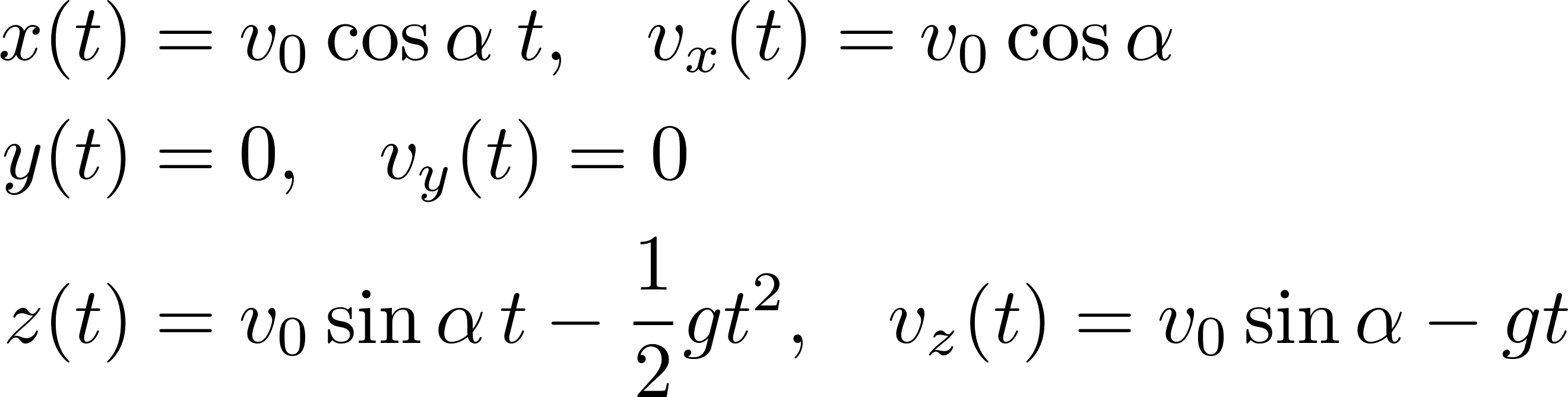 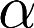 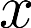 37
Keď už máme riešenie, môžeme zodpovedať všakové otázky napríklad
Ako ďaleko doletí častica?
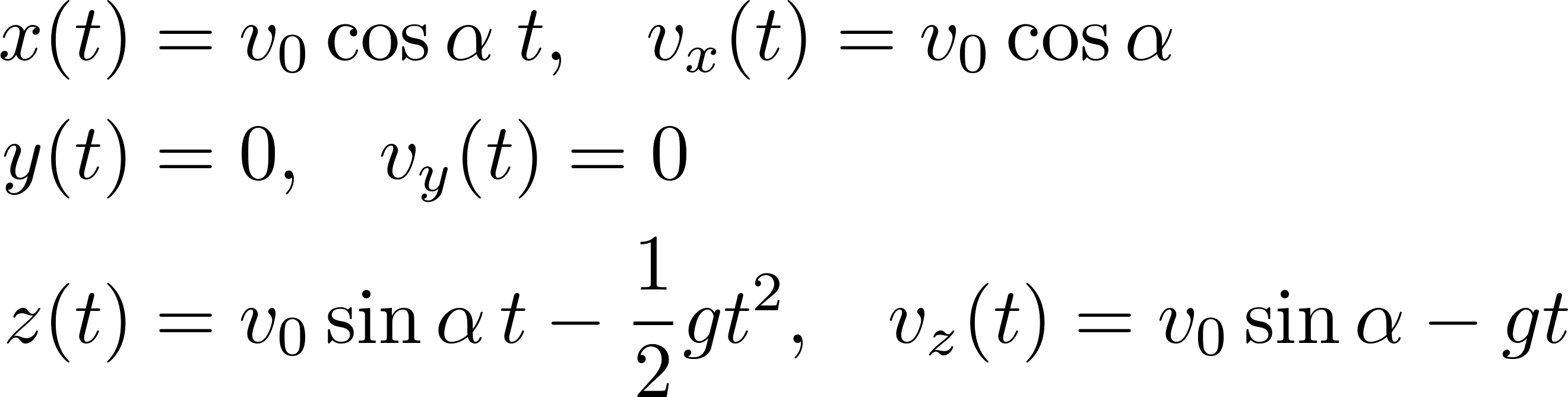 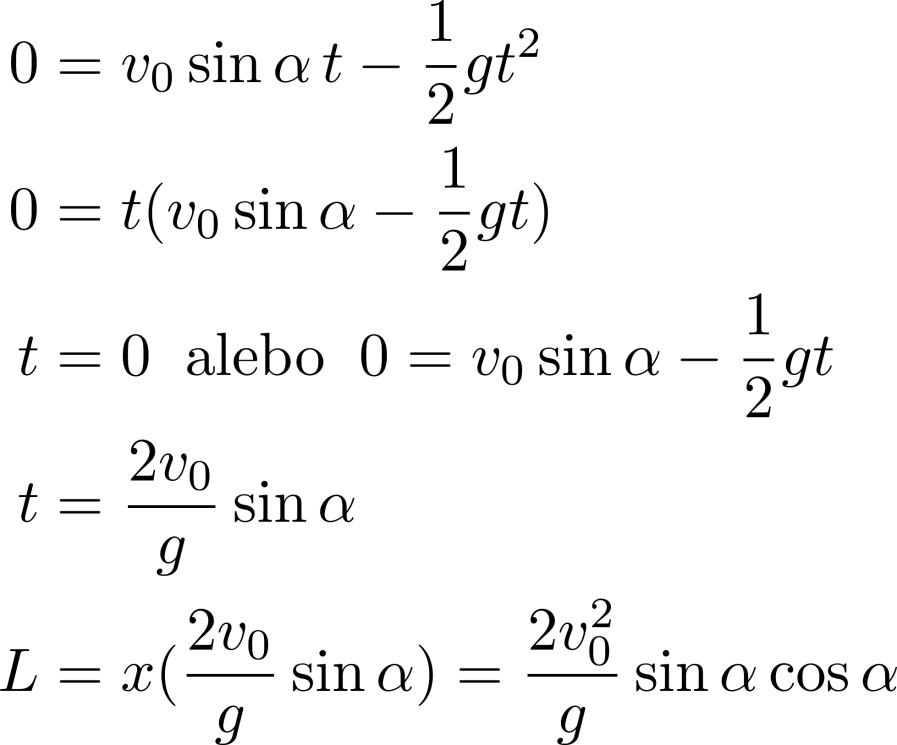 38
Šikmý vrh, energetická bilancia.
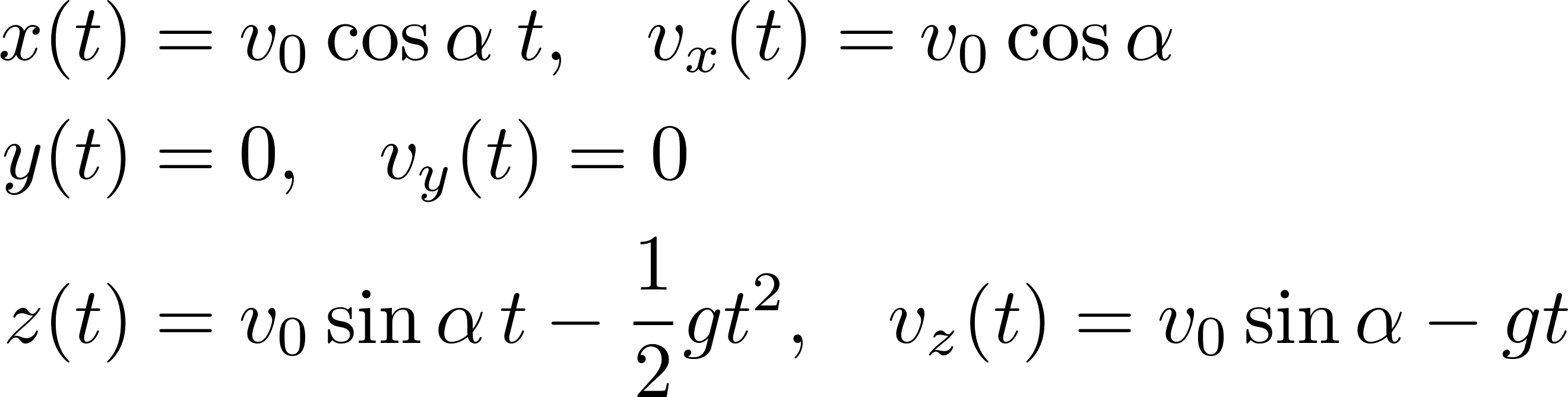 Kinetická energia v ľubovoľnom okamihu
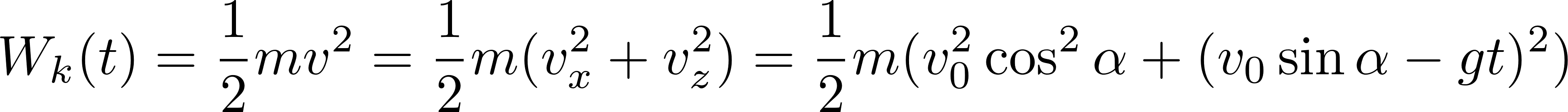 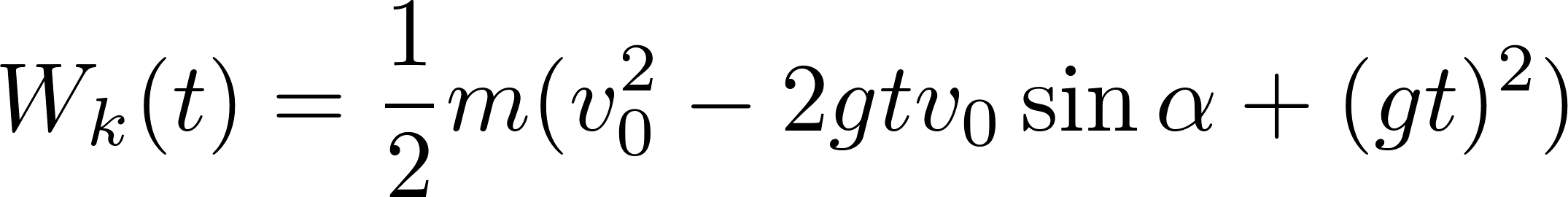 Potenciálna energia v ľubovoľnom okamihu
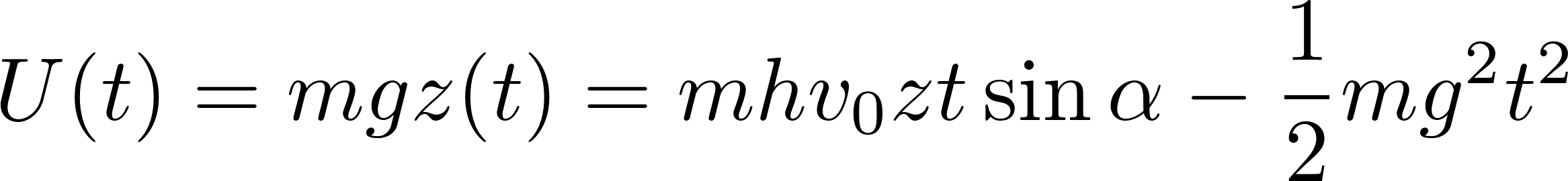 Celková energia v ľubovoľnom okamihu
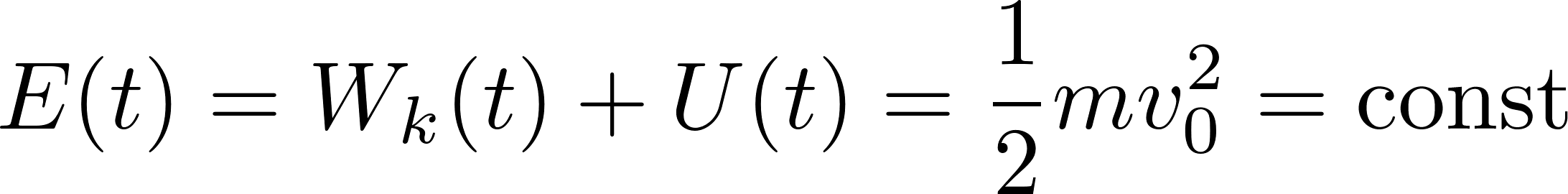 39
Čo mám garantovane vedieť

napíšte sústavu vektorových pohybových rovníc prvého rádu pre časticu v trojrozmernom svete
zapíšte ako sa vektory polohy a rýchlosti „posúvajú po malých krokocoh“ do budúcnosti podľa Newtona
vyriešte pohybové rovnice pre šikmý vrh
nájdite rovnicu pre dolet častice pri šikmom vrhu
napíšte zákon zachovania energie pre šikmý vrh a overte dosadením explicitného riešenia, že celková energia sa zachováva